CMPE 152: Compiler DesignFebruary 25 Class Meeting
Department of Computer EngineeringSan Jose State UniversityFebruary 2021Instructor: Ron Mak
www.cs.sjsu.edu/~mak
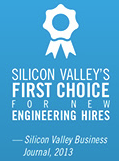 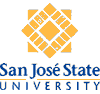 1
Pcl
Pcl (“pickle”) is a tiny subset of Pascal.

The subset will grow to be nearly full Pascal over the next few weeks (and assignments).

We will use ANTLR 4 to generate parsers and lexers for Pcl.

Our first grammar will be named Pcl4 because you’re going to use it for Assignment #4.
2
A Grammar for Pcl
Pcl4.g4
grammar Pcl4;

program           : programHeader block '.' ;
programHeader     : PROGRAM IDENTIFIER programParameters? ';' ; 
programParameters : '(' IDENTIFIER ( ',' IDENTIFIER )* ')' ;

block         : declarations compoundStatement ;
declarations  : ;

statement : compoundStatement
          | assignmentStatement
          | repeatStatement
          | writeStatement
          | writelnStatement
          | emptyStatement
          ;
We’re not quite ready to do declarations yet.
PROGRAM Temperature;
BEGIN
    writeln('Fahrenheit   Celsius');
    writeln;
    
    fahrenheit := 65;
    
    REPEAT  
        celsius := (fahrenheit - 32)/1.8;
        write(fahrenheit:6:0);
        writeln(celsius:13:2);
        fahrenheit := fahrenheit + 1;
    UNTIL fahrenheit = 101; 
END.
3
A Grammar for Pcl, cont’d
PROGRAM Temperature;
BEGIN
    writeln('Fahrenheit   Celsius');
    writeln;
    
    fahrenheit := 65;
    
    REPEAT  
        celsius := (fahrenheit - 32)/1.8;
        write(fahrenheit:6:0);
        writeln(celsius:13:2);
        fahrenheit := fahrenheit + 1;
    UNTIL fahrenheit = 101; 
END.
statement : compoundStatement
          | assignmentStatement
          | repeatStatement
          | writeStatement
          | writelnStatement
          | emptyStatement
          ;

compoundStatement : BEGIN statementList END ;
emptyStatement    : ;
     
statementList       : statement ( ';' statement )* ;
assignmentStatement : lhs ':=' rhs ;
repeatStatement     : REPEAT statementList UNTIL expression ;

lhs : variable ;
rhs : expression ;
writeStatement   : WRITE writeArgumentsOn ;
writelnStatement : WRITELN writeArgumentsLn? ;
Pcl4.g4
4
A Grammar for Pcl, cont’d
expression 
    : simpleExpression (relOp simpleExpression)? ;
    
simpleExpression
    : sign? term (addOp term)* ;
    
term
    : factor (mulOp factor)* ;

factor 
    : variable              # variableExpression
    | number                # numberExpression
    | characterConstant     # characterFactor
    | stringConstant        # stringFactor
    | NOT factor            # notFactor
    | '(' expression ')'    # parenthesizedExpression
    ;
variable : IDENTIFIER ;
PROGRAM Temperature;
BEGIN
    writeln('Fahrenheit   Celsius');
    writeln;
    
    fahrenheit := 65;
    
    REPEAT  
        celsius := (fahrenheit - 32)/1.8;
        write(fahrenheit:6:0);
        writeln(celsius:13:2);
        fahrenheit := fahrenheit + 1;
    UNTIL fahrenheit = 101; 
END.
Pcl4.g4
5
A Grammar for Pcl, cont’d
Pcl4.g4
relOp : '=' | '<>' | '<' | '<=' | '>' | '>=' ;
addOp : '+' | '-' | OR ;
mulOp : '*' | '/' | DIV | MOD | AND ;
writeArgumentsOn    : '(' writeArgumentListOn ')' ;
writeArgumentListOn : writeArgumentList ;
writeArgumentsLn    : '(' writeArgumentListLn ')' ;
writeArgumentListLn : writeArgumentList ;
writeArgumentList   : writeArgument (',' writeArgument)* ;
writeArgument       : expression (':' fieldWidth)? ;
fieldWidth          : sign? integerConstant (':' decimalPlaces)? ;
decimalPlaces       : integerConstant ;

fragment A : ('a' | 'A') ;
fragment B : ('b' | 'B') ;
fragment C : ('c' | 'C') ;
...
fragment Z : ('z' | 'Z') ;
PROGRAM Temperature;
BEGIN
    writeln('Fahrenheit   Celsius');
    writeln;
    
    fahrenheit := 65;
    
    REPEAT  
        celsius := (fahrenheit - 32)/1.8;
        write(fahrenheit:6:0);
        writeln(celsius:13:2);
        fahrenheit := fahrenheit + 1;
    UNTIL fahrenheit = 101; 
END.
Why these 
fragments?
6
A Grammar for Pcl, cont’d
PROGRAM   : P R O G R A M ;
CONST     : C O N S T ;
TYPE      : T Y P E ;
ARRAY     : A R R A Y ;
OF        : O F ;
RECORD    : R E C O R D ;
VAR       : V A R ;
BEGIN     : B E G I N ;
END       : E N D ;
DIV       : D I V ;
MOD       : M O D ;
AND       : A N D ;
OR        : O R ;
NOT       : N O T ;
IF        : I F ;
THEN      : T H E N ;
ELSE      : E L S E ;
CASE      : C A S E ;
REPEAT    : R E P E A T ;
UNTIL     : U N T I L ;
...
PROCEDURE : P R O C E D U R E ;
FUNCTION  : F U N C T I O N ;
Pcl4.g4
7
A Grammar for Pcl, cont’d
Pcl4.g4
IDENTIFIER : [a-zA-Z][a-zA-Z0-9]* ;
INTEGER    : [0-9]+ ;

REAL       : INTEGER '.' INTEGER
           | INTEGER ('e' | 'E') ('+' | '-')? INTEGER
           | INTEGER '.' INTEGER ('e' | 'E') ('+' | '-')? INTEGER
           ;
NEWLINE : '\r'? '\n' -> skip  ;
WS      : [ \t]+ -> skip ; 
QUOTE     : '\'' ;
CHARACTER : QUOTE CHARACTER_CHAR QUOTE ;
STRING    : QUOTE STRING_CHAR* QUOTE ;

fragment CHARACTER_CHAR : ~('\'')   // any non-quote character
                        ;

fragment STRING_CHAR : QUOTE QUOTE  // two consecutive quotes
                     | ~('\'')      // any non-quote character
                     ;
8
Pcl4 Package Structure
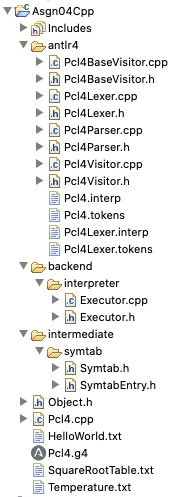 ANTLR-generated classes
are in directory antlr4.
We now also have namespaces 
intermediate::symtab
and backend::interpreter
(the directory structure matches).
9
The Pcl4 Visitor Interface
Pcl4Visitor.h
// Generated from Pcl4.g4 by ANTLR 4.8
#include "antlr4-runtime.h"
#include "Pcl4Parser.h"
class  Pcl4Visitor : public antlr4::tree::AbstractParseTreeVisitor 
{
public:
    virtual antlrcpp::Any visitProgram(Pcl4Parser::ProgramContext *context) = 0;
    virtual antlrcpp::Any visitProgramHeader(Pcl4Parser::ProgramHeaderContext *context) = 0;
    virtual antlrcpp::Any visitProgramParameters(Pcl4Parser::ProgramParametersContext *context) = 0;
    virtual antlrcpp::Any visitBlock(Pcl4Parser::BlockContext *context) = 0;
    virtual antlrcpp::Any visitDeclarations(Pcl4Parser::DeclarationsContext *context) = 0;
    virtual antlrcpp::Any visitStatement(Pcl4Parser::StatementContext *context) = 0;
    virtual antlrcpp::Any visitCompoundStatement(Pcl4Parser::CompoundStatementContext *context) = 0;
    virtual antlrcpp::Any visitEmptyStatement(Pcl4Parser::EmptyStatementContext *context) = 0;
    virtual antlrcpp::Any visitStatementList(Pcl4Parser::StatementListContext *context) = 0;
    virtual antlrcpp::Any visitAssignmentStatement(Pcl4Parser::AssignmentStatementContext *context) = 0;
    virtual antlrcpp::Any visitRepeatStatement(Pcl4Parser::RepeatStatementContext *context) = 0;
    ...
}
10
The Pcl4 Base Visitor Class
Pcl4BaseVisitor.h
// Generated from Pcl4.g4 by ANTLR 4.8
#include "antlr4-runtime.h"
#include "Pcl4Visitor.h"
class  Pcl4BaseVisitor : public Pcl4Visitor 
{
public:
    virtual antlrcpp::Any visitProgram(Pcl4Parser::ProgramContext *ctx) override 
    {
        return visitChildren(ctx);
    }
    
    virtual antlrcpp::Any visitProgramHeader(Pcl4Parser::ProgramHeaderContext *ctx) override 
    {
        return visitChildren(ctx);
    }
    
    virtual antlrcpp::Any visitProgramParameters(Pcl4Parser::ProgramParametersContext *ctx) override 
    {
        return visitChildren(ctx);
    }
    ...
}
11
Class Executor
Executor.h
typedef antlrcpp::Any Object;
class Executor : public Pcl4BaseVisitor
{
public:
    Executor() {}
    virtual ~Executor() {}

    Object visitProgram(Pcl4Parser::ProgramContext *ctx) override;
    Object visitStatement(Pcl4Parser::StatementContext *ctx) override;
    Object visitStatementList(Pcl4Parser::StatementListContext *ctx) override;
    Object visitCompoundStatement(Pcl4Parser::CompoundStatementContext *ctx) override;
    Object visitAssignmentStatement(Pcl4Parser::AssignmentStatementContext *ctx) override;
    Object visitRepeatStatement(Pcl4Parser::RepeatStatementContext *ctx) override;
    Object visitWriteStatement(Pcl4Parser::WriteStatementContext *ctx) override;
    Object visitWritelnStatement(Pcl4Parser::WritelnStatementContext *ctx) override;
    Object visitExpression(Pcl4Parser::ExpressionContext *ctx) override;
    Object visitVariable(Pcl4Parser::VariableContext *ctx) override;
    Object visitNumber(Pcl4Parser::NumberContext *ctx) override;
    // Complete this class!

};
12
Assignment #4: Pcl4 Grammar
Add more Pascal statements to the Pcl4 grammar:
WHILE
FOR
IF
CASE

Use ANTLR to generate a new lexer and a new parser for Pcl4.
13
Assignment #4, cont’d
Verify the correctness of your grammar:

Generate syntax diagrams.

Generate graphical parse trees from sample source files:
HelloWorld.txt
Temperature.txt
SquareRootTable.txt
TestWhile.txt
TestIf.txt
TestFor.txt
TestCase.txt
Team assignment 
due Tuesday, March 9.
14
Parsing Declarations
The declarations of a programming language are often the most challenging to parse.

Declarations syntax can be difficult.
Declarations often include recursive definitions.
You must keep of track of diverse information.
Many new items to enter into the symbol table.
15
Pascal Declarations
Classic Pascal declarations consist of 5 parts, each optional, but always in this order:

Label declarations
Constant definitions
Type definitions
Variable declarations
Procedure and function declarations

We will examine 2, 3, and 4 next.
We’ll do procedures and functions in a couple of weeks.
16
Pascal Declarations
The CONST, TYPE, and VAR parts are optional, but they must come in this order.

Note that constants and types are defined, but variables are declared.

Collectively, you refer to all of them as declarations.
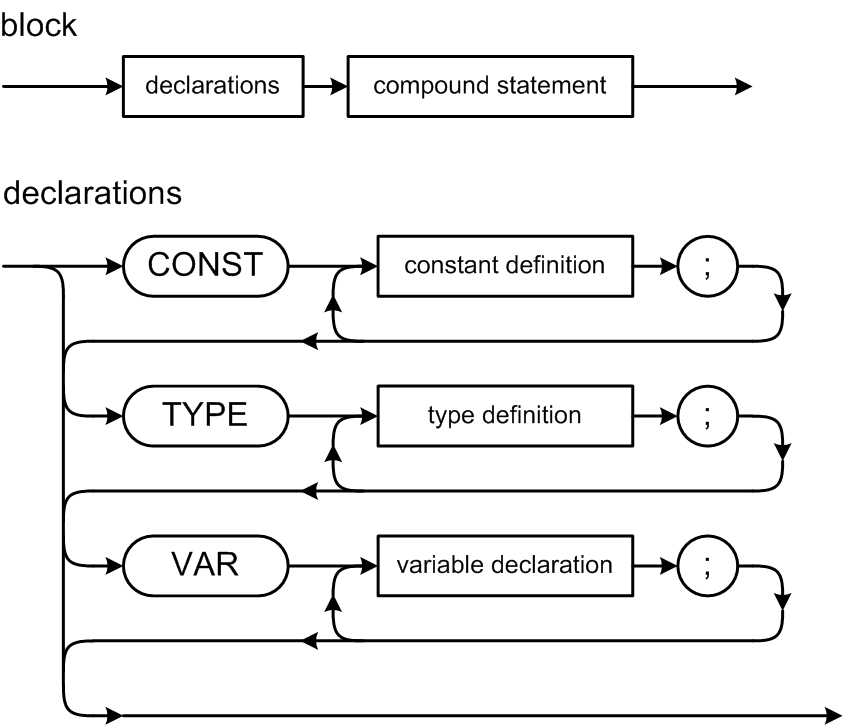 17
Pascal Constant Definitions
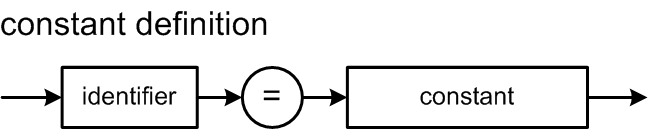 Example constant definition part:
CONST
    factor = 8;
    epsilon = 1.0e-6;
    ch = 'x';
    limit = -epsilon;
    message = 'Press the OK button to confirm your selection.';
Classic Pascal only allows a constant value after the = sign.
No constant expressions.
18
Not reserved 
words!
Pascal Type Definitions
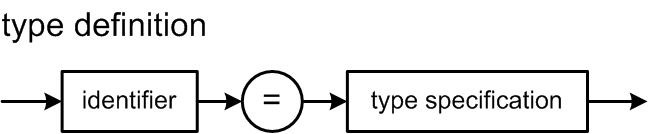 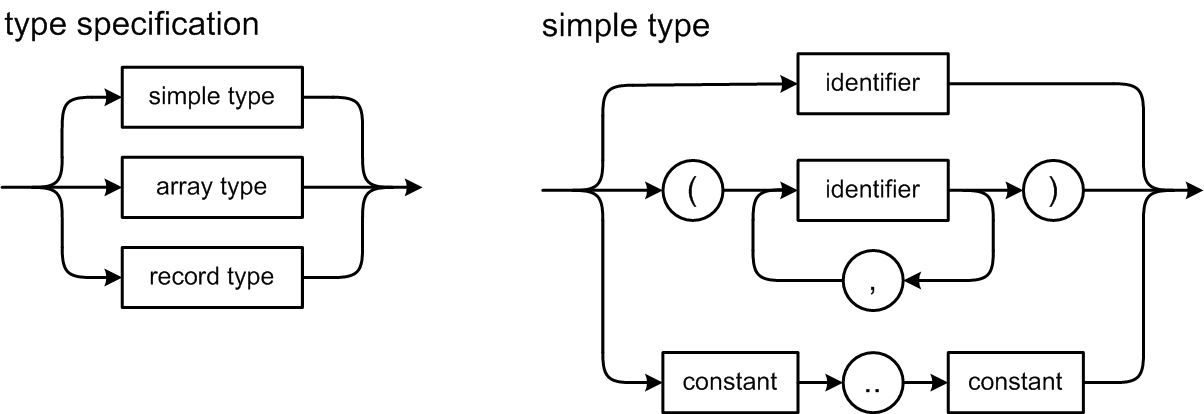 A Pascal simple type can be:
scalar (integer, real, boolean, char)
enumeration
subrange
19
Pascal Simple Type Definitions
Examples of subrange and enumeration type definitions:
CONST
    factor = 8;

TYPE
    range1 = 0..factor; {subrange of integer (factor is constant)}
    range2 = 'a'..'q';  {subrange of char}
    range3 = range1;    {type identifier}
    grades  = (A, B, C, D, F);  {enumeration}
    passing = A..D;             {subrange of enumeration}
    week    = (monday, tuesday, wednesday, thursday,                friday, saturday, sunday);
    weekday = monday..friday;
    weekend = saturday..sunday;
20
Pascal Array Type Definitions
index type
element type
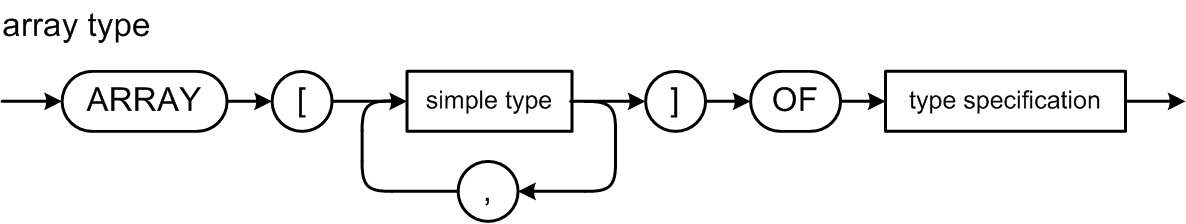 An array type specification has an index type and an element type.

The index type must be a simple type (subrange or enumeration).

The element type can be any type.
Including another array type (multidimensional arrays).
21
Pascal Array Type Definitions
Examples of array definitions.
TYPE    ar1 = ARRAY [grades] OF integer;
    ar2 = ARRAY [(alpha, beta, gamma)] OF range2;
    ar3 = ARRAY [weekday] OF ar2;
    ar4 = ARRAY [range3] OF (foo, bar, baz);
    ar5 = ARRAY [range1] OF ARRAY [range2] OF ARRAY[c..e] OF enum2;
    ar6 = ARRAY [range1, range2, c..e] OF enum2;
Type definitions ar5 and ar6 above are equivalent ways to define a multidimensional array.
22
Pascal Record Type Definitions
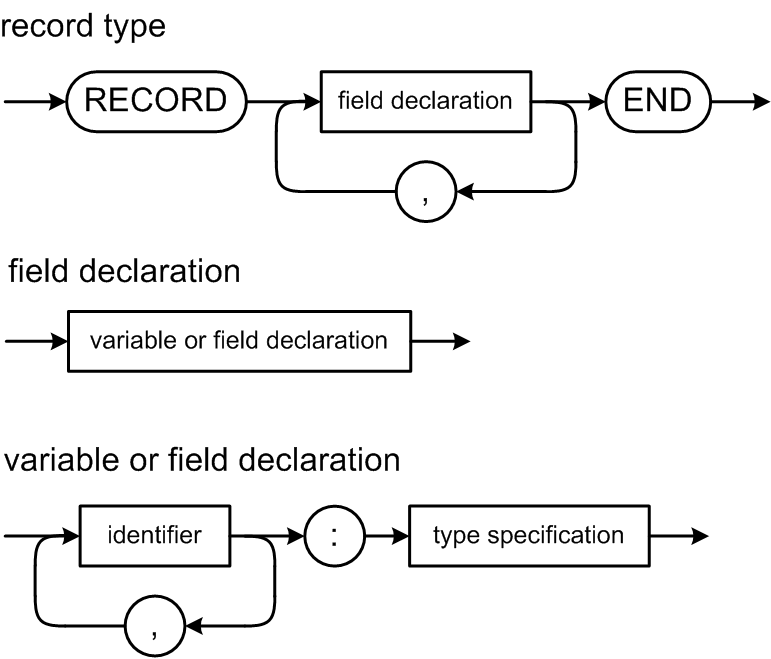 A record field can be any type.
Including another record type (nested records).
23
Pascal Record Type Definitions
Examples of record definitions:
TYPE
    rec1 = RECORD
               i : integer;
               r : real;
               b1, b2 : boolean;
               c : char
           END;
    rec2 = RECORD
               ten : integer;
               r : rec1;
               a1, a2, a3 : ARRAY [range3] OF range2;
           END;
24
Pascal Variable Declarations
Variable declarations are syntactically similar to record field declarations:
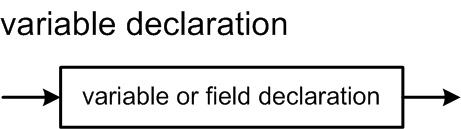 Examples:
VAR
    var1 : integer;
    var2, var3 : range2;
    var4 : ar2
    var5 : rec1;    direction : (north, south, east, west);
Types can be named or unnamed.
25
Declarations and the Symbol Table
Identifiers from Pascal declarations that we will enter into a symbol table, names of:
constants
types
enumeration values
record fields
variables

Information from parsing type specifications:
simple types
array types
record types
26
Scope and the Symbol Table Stack
The scope of an identifier is the part of the source program where that identifier can be used.
Everywhere in the program where the definition of the identifier is in effect.

A program creates a scope whenever it has identifiers that can only be used in a certain part of the program.
Example: Local variables of a function.

Scope is closely related to nesting levels and the symbol table stack.
27
Scope and the Symbol Table Stack, cont’d
Global scope

Nesting level 0: At the bottom of the symbol table stack.
All predefined global identifiers such as integer, real, boolean, char.

Program scope

Nesting level 1: One up from the bottom of the stack.
All identifiers declared at the “top level” of a program (not in a procedure or function).
28
Scope and the Symbol Table Stack, cont’d
Record definitions, procedures, and functions each has a scope.

Scopes in a Pascal program are nested.

An identifier can be redefined within a nested scope.
Within the nested scope, the definition in the nested scope overrides the definition in an outer scope.
Example: A function can have a local variable x which overrides a program variable x.

Each scope must have its own symbol table.
29
Scope and the Symbol Table Stack, cont’d
As the parser parses a program from top to bottom, it enters and exits nested scopes.

Whenever the parser enters a scope, it must push that scope’s symbol table onto the symbol table stack.

Whenever the parser exits a scope, it must pop that scope’s symbol table off the stack.
30
Scope and the Symbol Table Stack, cont’d
Scope example:
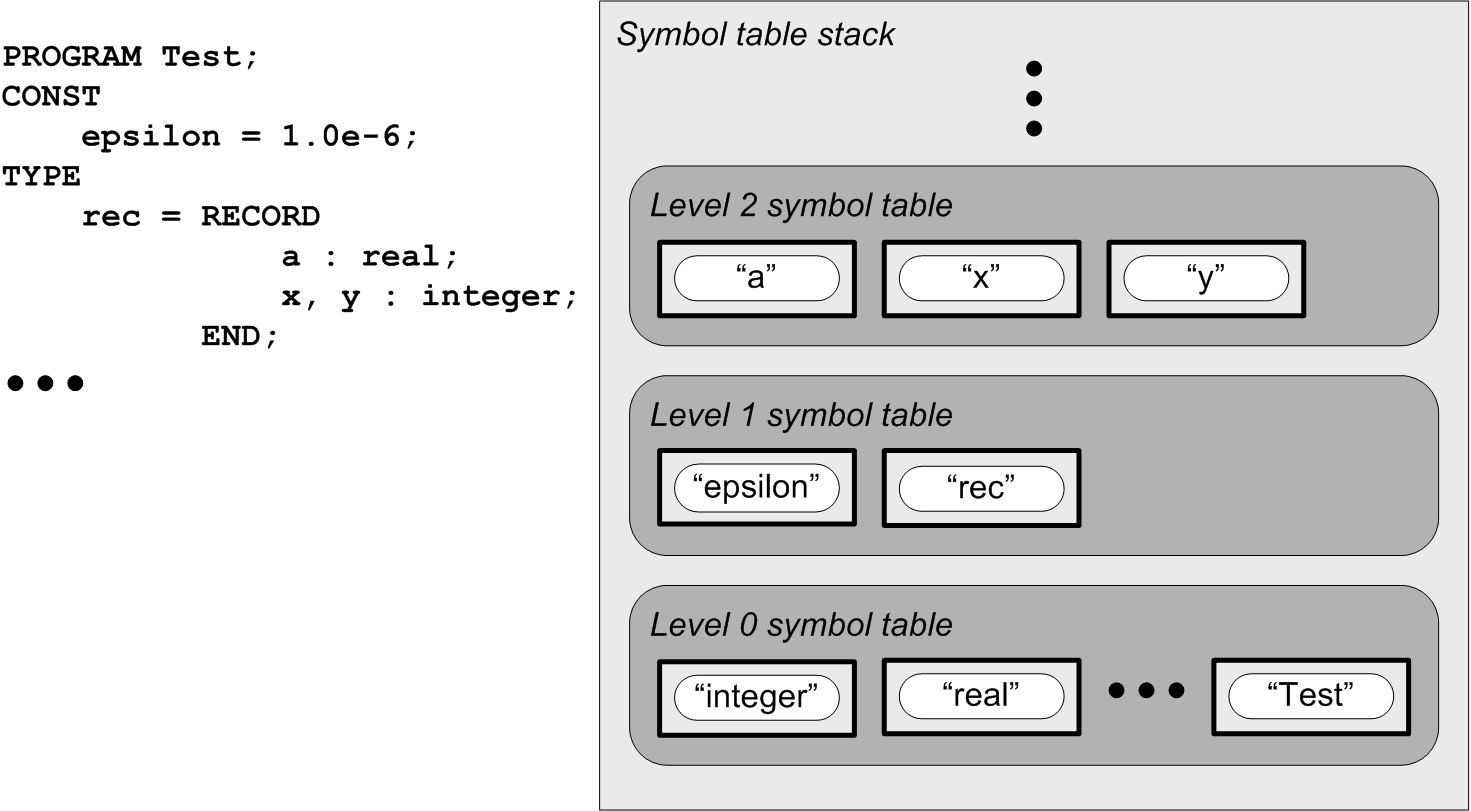 Program symbol table
Global symbol table
Note that the program name
Test is defined in the global
scope at level 0.
31